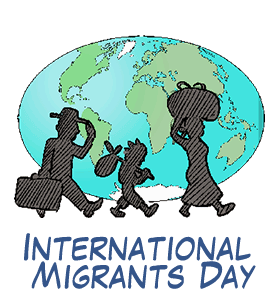 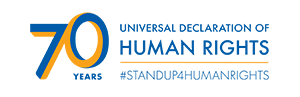 Learning for Sustainability
International Migrants Day18 December
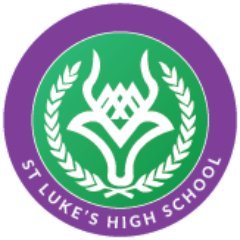 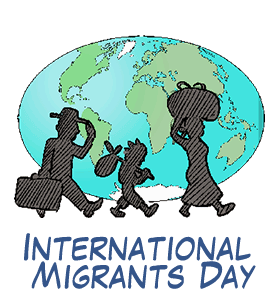 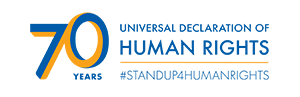 Pope Francis said migrants are not numbers, “but persons with feelings that need ongoing protection” adding that “particular concern must be shown for migrant children and their families.”“EVERYONE HAS A DUTY TO DO GOOD.”POPE FRANCIS
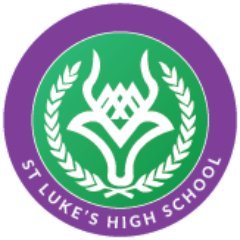 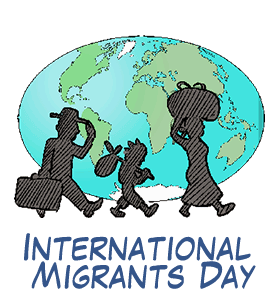 By the end of the lesson, I will be able to:
Understand what migration and immigration mean
Identify reasons why people would want to go to a different country
Discuss the challenges some people may face when they come to live in a different country
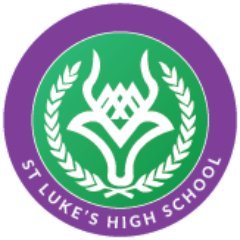 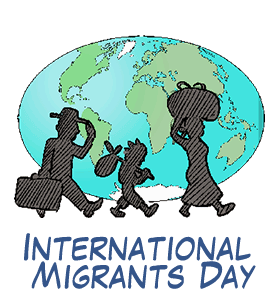 STARTER
Consider:
What is migration?
What is immigration?

Why do you think people would want to live in another country?
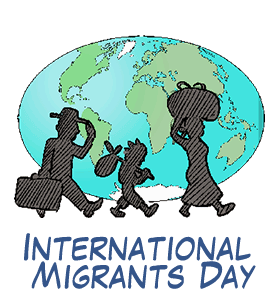 (Im)migration
Copy the following definition in to your jotter:

What does migration mean?
movement from one part of something to another e.g. a country

What does immigration mean?
the action of coming to live permanently in a foreign country
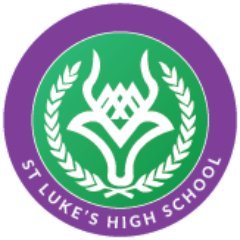 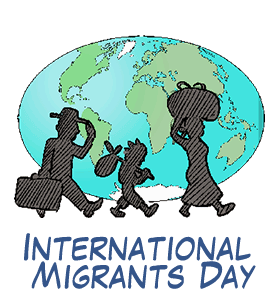 Immigration
Activity:

Make a list of different possible reasons for immigration

e.g. the search for a better standard of living
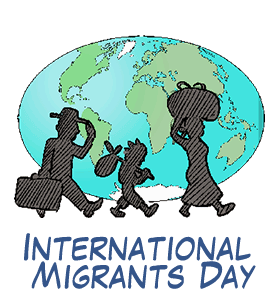 Immigration
What are the reasons people want to leave their country of birth? Some examples below:

Fear of imprisonment
Fear for own safety or of family members
Civil conflict / War
Natural disasters
Poverty / starvation
Search of a better quality of life
To find employment
To be reunited with family
Retirement
Climate
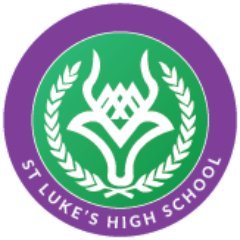 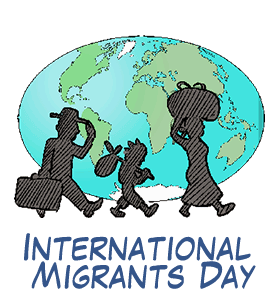 Immigration
Consider:
What preconceived ideas do people have regarding immigration?

e.g. they take all of the jobs and increase unemployment
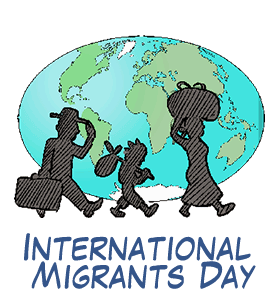 Immigration
Perceived consequences:
Jobs / increase in unemployment
Housing
Health care
Education
Crime / violence
Racism
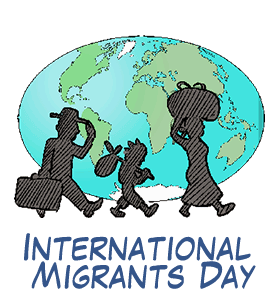 Immigration
Some people may not appreciate the risks immigrants can take to get to another country. Watch the clip(s) below and share your thoughts at the end.

IMMIGRATION 1

IMMIGRATION 2

IMMIGRATION 3
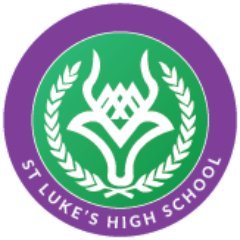 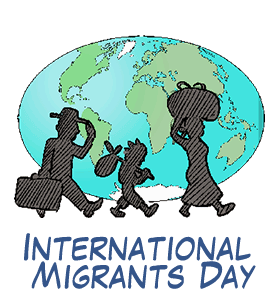 Immigration
Activity:

How did you feel when you were watching the clip?
Were your feelings the same after having watched?
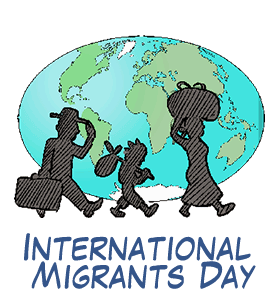 Immigration statistics
As of 2015, the number of international migrants has reached 244 million worldwide
As of 2015, the number of international migrants has reached 244 million worldwide
One third of the world's international migrants are living in just 20 countries
The largest number of international migrants live in America with 19% of the world's total
UK has 9 million immigrants
In 2015, the number of international migrants below the 
     age of 20 reached 37 million
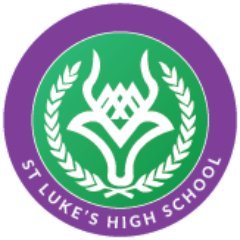 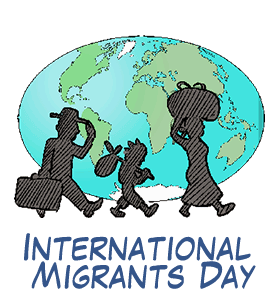 Immigration statistics
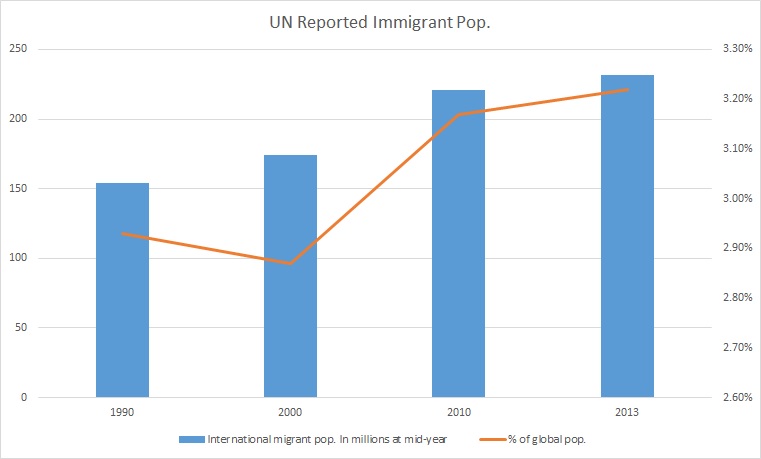 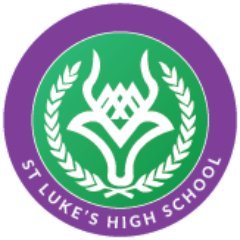 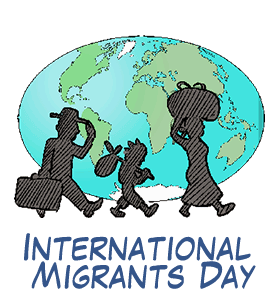 Immigration
Consider:

What hopes you would have if you were going to emigrate to a different country

How you would feel if you and/or your family were not welcomed in a new country
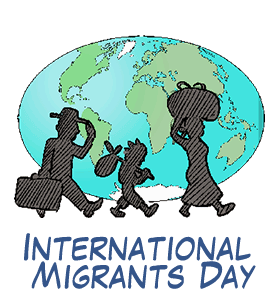 Immigration
Consider:

What do you think most people in Britain think about immigration? Why?

Do you think it is necessary to change other people’s viewpoint? If so, how and why?
I am now able to:
Understand what immigration is

Identify specific reasons for immigration

Understand and respect that people do not have the same opinions on immigration
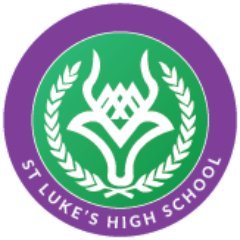